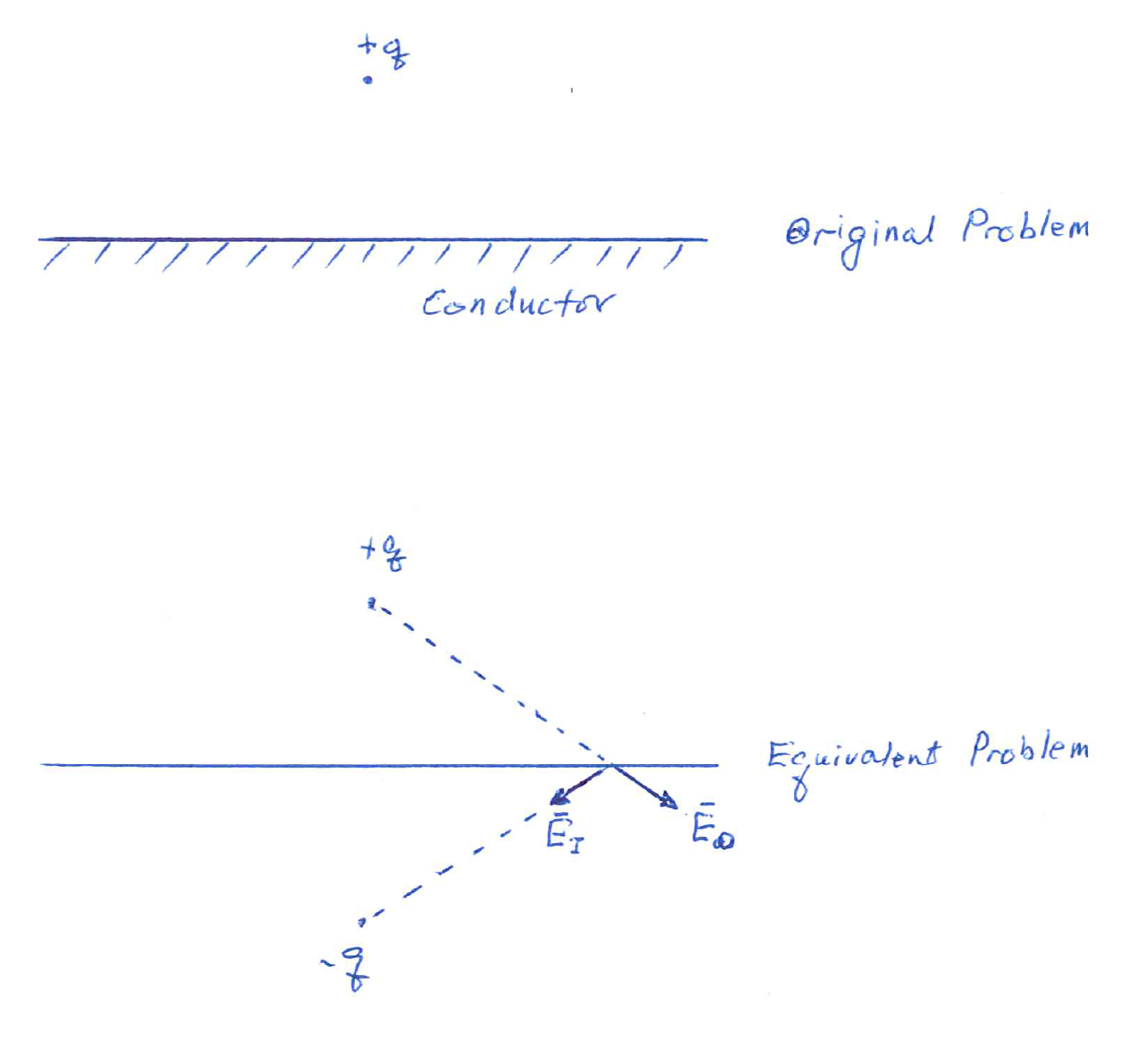 Image Theorem
Conductor Surface
Conductor Shielding
Relaxation Time in Shielding
Magnetic Monopole above PEC
Meissner Effect
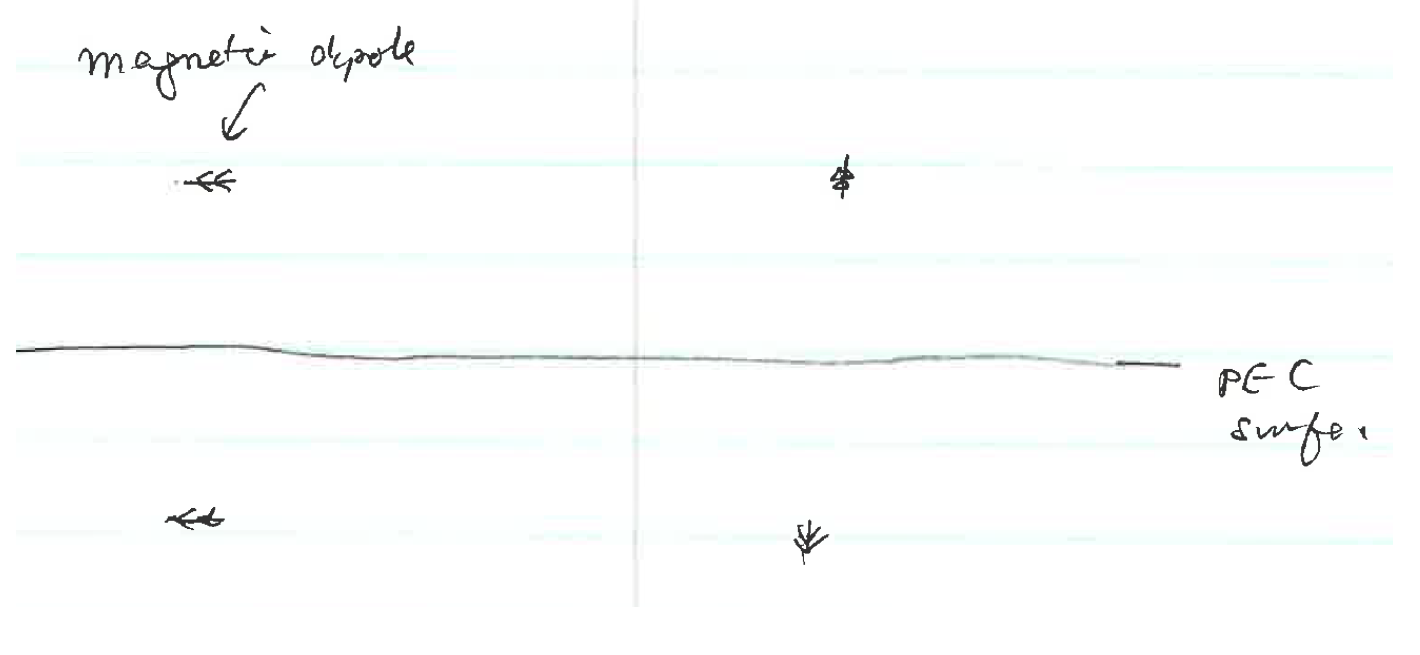 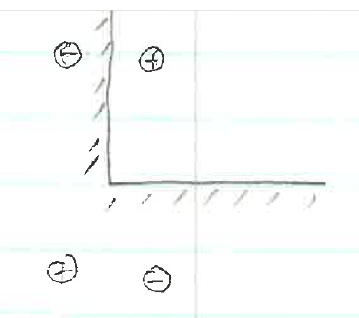 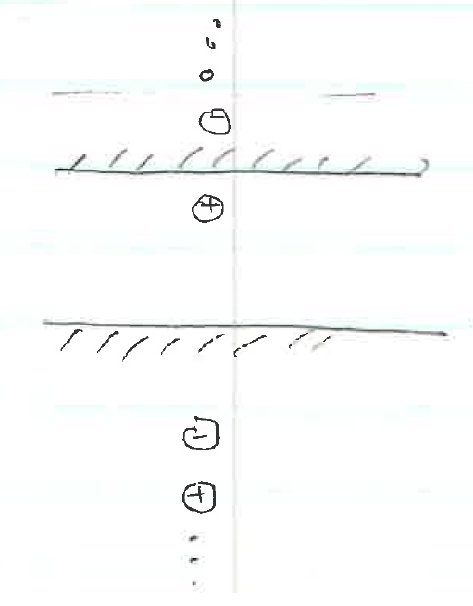